Using Apps and Upgrading Technology to Drive Safety
Presented by Scott Cole
Thank You to Our Sponsors
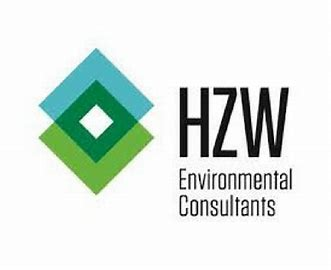 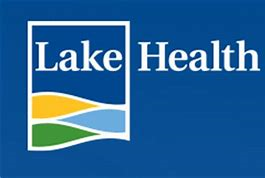 Microsoft Teams
Connect

Share and collaborate

Organize

Innovate
iAuditor by SafetyCulture
Document safety inspections

Trending

FREE up to 8 inspections / month

$19/per user/month
SafetyNet
Data-driven analytics

Tracking and trending

Predictive modeling
Workplace by facebook
NIOSH Sound Level Meter App
https://www.cdc.gov/niosh/topics/noise/app.html 

Tested and validated (accuracy ± 2 dBA) according to standards in a reverberant chamber at the NIOSH acoustics lab

FREE
Excavations 101
Quick reference tool

Trenching quiz to keep knowledge fresh

Easily access OSHA standards

FREE
OSHA-NIOSH Heat Safety Tool
Visual indicator of the current heat index and associated risk levels specific to your current geographical location
Editable location, temperature, and humidity controls for calculation of variable conditions
Signs and symptoms and first aid information for heat-related illnesses
Microsoft Forms
Surveys

Feedback

Anonymous
Questions?
Wishing you all a happy Juneteenth and Father’s Day!


What is Juneteenth?
https://youtu.be/He0dxbINs7M